ΔΙΚΑΙΟ ΠΟΛΕΟΔΟΜΙΑΣ ΧΩΡΟΤΑΞΙΑΣ & ΠΕΡΙΒΑΛΛΟΝΤΟΣ ΙΙ
1
Μάριος Χαϊνταρλής, Αναπληρωτής Καθηγητής Πανεπιστημίου Θεσσαλίας
Κωνσταντίνα Σταματίου, εντεταλμένη διδασκαλίας Πανεπιστημίου Θεσσαλίας
Ακαδημαϊκό έτος 2023-2024

Μάθημα 08
Το δίκαιο της προστασίας και διαχείρισης των υδάτων
Α. Ιστορική αναδρομή(Η περίοδος πριν από την Οδηγία 2000/60 και τον ν. 3199/2003)
2
Ν. 1739/1987 «Διαχείριση των υδατικών πόρων και άλλες διατάξεις» (Α' 201/1987).
Η νομοθεσία για τα νερά ως απαρχή του δικαίου περιβάλλοντος (ακόμη και πριν από τη νομοθεσία για την Περιβαλλοντική Εκτίμηση, ύπαρξη νομοθεσίας για τα νερά)
ΒΑΣΙΚΟΙ ΑΞΟΝΕΣ Ν. 1739/1987
Ανάθεση αρμοδιότητας στο τότε Υπουργείο Βιομηχανίας, Ενέργειας και Τεχνολογίας
Διοικητική οργάνωση της διαχείρισης των υδάτων: Αναγνώριση 14 υδατικών διαμερισμάτων
Το νερό αποτελεί φυσικό αγαθό για την ικανοποίηση κοινωνικών αναγκών
Εκπόνηση προγραμμάτων ανάπτυξης υδατικών πόρων: μακροχρόνια εθνικά (> 5 ετών), μεσοχρόνια εθνικά ή κατά υδατικό διαμέρισμα (2-5 έτη)
Η εκτέλεση έργου αξιοποίησης υδατικών πόρων  επιτρέπεται εφόσον αυτό εντάσσεται ή  εναρμονίζεται  με  τα  ισχύοντα  προγράμματα ανάπτυξης των υδατικών      πόρων.
Κάθε νομικό και φυσικό πρόσωπο έχει δικαίωμα χρήσης του νερού. 
Το δικαίωμα αυτό ασκείται ύστερα από άδεια που χορηγείται από την αρμόδια
     κατά  κατηγορία χρήσης αρχή.
ΥΔΑΤΙΚΑ ΔΙΑΜΕΡΙΣΜΑΤΑ Ν. 1739/1987
3
Περιορισμένη εφαρμογή Ν. 1739/1987, καθώς τα προγράμματα ανάπτυξης δεν εκδόθηκαν ποτέ
Συνεισφορά Ν. 1739/1987: 

Η προηγούμενη έγκριση διαχειριστικού προγράμματος αποτελεί εφεξής προϋπόθεση νομιμότητας για την αδειοδότηση οιουδήποτε έργου αξιοποίησης υδατικών πόρων (ΣτΕ 2316/2002)
Η διοίκηση έχει υποχρέωση άμεσου σχεδιασμού διαχείρισης των υδάτων (αντίστοιχα προς την υποχρέωση προηγούμενου χωροταξικού σχεδιασμού για δραστηριότητες και έργα μείζονος χαρακτήρα).
Β. Το ισχύον δίκαιο προστασίας και διαχείρισης των υδατικών πόρων
4
Η Οδηγία 2000/60 «για τη θέσπιση πλαισίου κοινοτικής δράσης στον τομέα της πολιτικής των υδάτων» (L 327/2000)  
Ν. 3199/2003 «Για την προστασία και διαχείριση των υδάτων – Εναρμόνιση με την Οδηγία 2000/60» (ΦΕΚ Α' 280/2003)
Π.Δ. 51/2007 "Καθορισμός μέτρων και διαδικασιών για την ολοκληρωμένη προστασία και διαχείριση των υδάτων σε συμμόρφωση με τις διατάξεις της Οδηγίας 2000/60/ΕΚ «για τη θέσπιση πλαισίου κοινοτικής δράσης στον τομέα της πολιτικής των υδάτων» του Ευρωπαϊκού Κοινοβουλίου και του Συμβουλίου της 23ης Οκτωβρίου 2000", κατ' εξουσιοδότηση των διατάξεων του Άρθρου 15, παρ. 1 του Νόμου 3199/2003 (Α' 54/2007).
Υ.Α. 706/2010 «Καθορισμός των λεκανών απορροής ποταμών της χώρας και ορισμού των αρμόδιων περιφερειών για τη διαχείριση και προστασία τους» (ΦΕΚ Β' 1383/2010, Διόρθωση με ΦΕΚ Β' 1572/2010)
Υπ’ αριθ. 135275/2017 απόφαση της Εθνικής Επιτροπής Υδάτων «Έγκριση γενικών κανόνων κοστολόγησης και τιμολόγησης υπηρεσιών ύδατος. Μέθοδος και διαδικασίες για την ανάκτηση κόστους των υπηρεσιών ύδατος στις διάφορες χρήσεις του» (ΦΕΚ Β' 1751/2017)  	ακύρωση με απόφαση ΣτΕ 2519/2022 7μ. 
ΚΥΑ υπ’ αριθμ. ΥΠΕΝ/ΔΠΔΥΠ/107168/1444/11.11.2021 (ΦΕΚ Β’ 5384/19.11.2021) για την αναθεώρηση του δικτύου παρακολούθησης της ποιότητας και ποσότητας των υδάτων, τον καθορισμό των θέσεων (σταθμών) μετρήσεων και των φορέων που υποχρεούνται στη λειτουργία τους.
ΚΥΑ υπ’ αριθμ. 146896/17.10.2014 (ΦΕΚ Β’ 2878/27.10.2014), με την οποία καθορίσθηκαν  οι κατηγορίες αδειών χρήσης και εκτέλεσης έργων αξιοποίησης των υδάτων, η διαδικασία και οι όροι έκδοσης των αδειών, το περιεχόμενο και η διάρκεια ισχύος τους και άλλα συναφή θέματα (Τροποποιήσεις με ΦΕΚ Β’ 3142/2014, ΦΕΚ Β΄ 1435/2015, ΦΕΚ Β΄ 69/2016), ΦΕΚ Β’ 814/2017) και ΦΕΚ B’ 1562/2020)                       αφορά χρήσεις επιφανειακών και υπογείων υδάτων για ύδρευση, αγροτική, βιομηχανική, ενεργειακή χρήση, αναψυχή
Η ΚΥΑ υπ’ αριθμ. οικ. 145026/10.1.2014 (ΦΕΚ Β 31/14.1.2014) για τη σύσταση, διαχείριση και λειτουργία του Εθνικού Μητρώου Σημείων Υδροληψίας από Επιφανειακά και Υπόγεια Υδατικά Συστήματα (Τροποποιήσεις με ΦΕΚ Β’ 1212/2014, ΦΕΚ Β` 2878/2014) και ΦΕΚ Β’ 814/2017).
Γ. Βασικά στοιχεία της ισχύουσας νομοθεσίας (ενωσιακής και εθνικής)
5
1. Στρατηγικά στοιχεία της Οδηγίας 2000/60 και Ν. 3199/2003:   
    α) Ολοκληρωμένη διαχείριση των υδατικών πόρων (αντί για τομεακή διαχείριση)
    β) Διαχείριση της ζήτησης του νερού (η διαχείριση του νερού πρέπει να ανταποκρίνεται στη φυσική προσφορά)
   γ) Αποκεντρωμένη και συμμετοχική διαχείριση του νερού – αρχή επικουρικότητας  

 2. Έξω-νομικές παραδοχές της Οδηγίας (άλλως γενικοί διαχειριστικοί κανόνες, άλλως δικαιοπολιτικές αρχές / κατευθύνσεις / κανόνες)
     α) Αειφορική διαχείριση του νερού
     β) Το νερό ως «κοινό αγαθό» (Προοίμιο Οδηγίας: «Το ύδωρ δεν είναι εμπορικό προϊόν όπως όλα τα άλλα, αλλά αποτελεί κληρονομιά που πρέπει να προστατεύεται και να τυγχάνει της κατάλληλης μεταχείρισης»

3. Οι νομικές αρχές προστασίας και διαχείρισης των υδάτων 

    α) Η αρχή της πρόληψης: είναι προτιμότερο (τόσο από οικολογική όσο και οικονομική άποψη) να προλαμβάνονται οι βλάβες στο περιβάλλον παρά να αντιμετωπίζονται εκ των υστέρων (καλύτερα να προλαμβάνεις παρά να θεραπεύεις, συνάρτηση με επιστήμη και τεχνική) 
β) Η αρχή της προφύλαξης: επιτρέπεται η λήψη μέτρων (αρνητικών ή θετικών) ακόμη και όταν υπάρχει επιστημονική αβεβαιότητα ως προς τον κίνδυνο επέλευσης μη αναστρέψιμων ή σοβαρών επιπτώσεων στο περιβάλλον από οποιαδήποτε δραστηριότητα ή έργο. Σε αντίθεση με την αρχή της πρόληψης, όπου λαμβάνονται μέτρα όταν ο κίνδυνος είναι βέβαιος και προβλέψιμος, η αρχή της προφύλαξης επιτρέπει τη λήψη μέτρων όταν ο κίνδυνος είναι απλώς πιθανός. 
     γ) Η αρχή της συμμετοχής και πληροφόρησης
    δ) Η αρχή «ο χρήστης πληρώνει» (η αρχή «ανάκτησης του κόστους για υπηρεσίες ύδατος»)
Δ. Σκοπός και επιδίωξη της Οδηγίας
6
1. Σκοπός της Οδηγίας (άρθρο 1)
Αποτροπή περαιτέρω επιδείνωσης, προστασία και βελτίωση της κατάστασης των υδάτινων οικοσυστημάτων και των εξαρτώμενων από αυτά χερσαίων οικοσυστημάτων και υγροτόπων σε ό,τι αφορά τις ανάγκες τους σε νερό
Προώθηση βιώσιμης χρήσης του νερού βάσει μακροπρόθεσμης προστασίας των διαθέσιμων υδάτινων πόρων, εξασφάλιση επαρκούς παροχή επιφανειακού και υπόγειου νερού καλής ποιότητας
Προοδευτική μείωση απορρίψεων, εκπομπών και διαρροών ουσιών προτεραιότητας, παύση ή σταδιακή εξάλειψη απορρίψεων, εκπομπών και διαρροών των επικίνδυνων ουσιών προτεραιότητας
Προοδευτική μείωση της ρύπανσης των υπογείων υδάτων και η αποτροπή περαιτέρω μόλυνσή τους
Μείωση των δυσμενών συνεπειών από πλημμύρες και ξηρασίες
2. Κεντρική επιδίωξη της Οδηγίας είναι η επίτευξη της καλής κατάστασης των υδάτων 
Κεντρικός περιβαλλοντικός στόχος για τα επιφανειακά και υπόγεια ύδατα είναι η επίτευξη «καλής κατάστασης» το αργότερο δεκαπέντε χρόνια μετά την έναρξη ισχύος της Οδηγίας.
Προβλέπονται αποκλίσεις και εξαιρέσεις από τους στόχους της καλής κατάστασης
Οι ποιοτικοί περιβαλλοντικοί στόχοι εξειδικεύονται και αποκτούν δεσμευτικότητα με την κατάστρωση των σχεδίων διαχείρισης στις περιοχές λεκάνης απορροής ποταμού.
7
Ε. Διοικητικό/χωρικό σύστημα διαχείρισης των υδάτων -  εργαλεία διαχείρισης
Εργαλεία διαχείρισης
Διοικητικό σύστημα διαχείρισης
Η διοικητική οργάνωση της διαχείρισης των υδάτων γίνεται σε επίπεδο Περιοχής Λεκάνης Απορροής Ποταμού (Water Basin Districts) 
Σε κάθε Περιοχή Λεκάνης Απορροής Ποταμού αντιστοιχούν επί μέρους Λεκάνες Απορροής Ποταμού (Water Basins)
Τα κράτη μέλη μπορούν να εξασφαλίζουν τις κατάλληλες διοικητικές ρυθμίσεις, συμπεριλαμβανομένου του προσδιορισμού της κατάλληλης αρμόδιας αρχής, για την εφαρμογή της Οδηγίας μέσα σε κάθε περιοχή λεκάνης απορροής ποταμού στο έδαφός τους, δηλαδή ανεξάρτητα από διοικητικές διαιρέσεις κάθε χώρας.
Σχέδιο διαχείρισης για κάθε Περιοχή Λεκάνης Απορροής Ποταμού (Υδατικό Διαμέρισμα)
Πρόγραμμα μέτρων (βασικών και συμπληρωματικών)
8
Στ. Βασικές ρυθμίσεις Ν. 3199/2003 -Όργανα διοίκησης, προστασίας και διαχείρισης των υδάτων
Κεντρική κρατική διοίκηση
Αποκεντρωμένη κρατική Διοίκηση
Τοπική Αυτοδιοίκηση
Α. Το Υπουργείο Περιβάλλοντος και Ενέργειας (αντικατέστησε την Εθνική Επιτροπή Υδάτων μετά τον ν. 5037/2023):
χαράσσει την πολιτική για την προστασία και διαχείριση των υδάτων και ελέγχει την εφαρμογή της, 
καταρτίζει την Εθνική Στρατηγική για τα Ύδατα, η οποία εγκρίνεται με Πράξη του Υπουργικού Συμβουλίου. 
Β. Η Γενική Δ/νση Υδάτων:
συντονίζει τις υπηρεσίες και τους κρατικούς φορείς και μετέχει στα αρμόδια κοινοτικά όργανα 
διαμορφώνει την πολιτική τιμολόγησης των υπηρεσιών ύδατος, εισηγείται τους γενικούς κανόνες κοστολόγησης και τιμολόγησης των 
παρακολουθεί σε εθνικό επίπεδο την ποιότητα και την ποσότητα των υδάτων σε συνεργασία με τις Αποκεντρωμένες Διοικήσεις
συντάσσει ετήσια έκθεση σχετικά με την κατάσταση του υδάτινου περιβάλλοντος και την εφαρμογή της νομοθεσίας για την προστασία και διαχείριση των υδάτων
Οι Επτά (7) Αποκεντρωμένες Διοικήσεις (αντικατέστησαν τις 13 Περιφέρειες μετά τον ν. 3852/2010):
Εκπονούν Σχέδια Διαχείρισης για την Περιοχή Λεκάνης Απορροής Ποταμών (Σ.Δ.Λ.Α.Π.) αρμοδιότητάς τους, σύμφωνα με τις κατευθύνσεις της Εθνικής Στρατηγικής για τα Ύδατα
Εφαρμόζει τα Σ.Δ.Λ.Α.Π. και τα Προγράμματα Μέτρων. 
Καταρτίζει μητρώο προστατευόμενων περιοχών 
Μεριμνά για τις διαδικασίες διαβούλευσης των Σ.Δ.Λ.Α.Π. 
Λαμβάνει αναγκαία μέτρα για την πρόληψη της υποβάθμισης των επιφανειακών και υπόγειων υδάτων, την αναβάθμιση και αποκατάσταση των υδατικών συστημάτων, την προοδευτική μείωση της ρύπανσης
Εκδίδει άδειες χρήσης νερού
Λαμβάνει αναγκαία μέτρα για την ανάλυση των χαρακτηριστικών της κάθε περιοχής λεκάνης απορροής ποταμού
Α. Οι Περιφέρειες: λαμβάνουν αναγκαία μέτρα που προβλέπονται στα Σ.Δ.Λ.Α.Π. και στα προγράμματα μέτρων για τον έλεγχο της διαχείρισης υπόγειων και επιφανειακών αρδευτικών υδάτων και τον έλεγχο εκτέλεσης εργασιών για την ανεύρεση υπόγειων υδάτων και έργων αξιοποίησης υδάτινων 
Β. Οι Δήμοι και οι Δημοτικές Επιχειρήσεις Ύδρευσης και Αποχέτευσης είναι οι αρμόδιες αρχές για την παραγωγή και διανομή στους καταναλωτές «νερού ανθρώπινης κατανάλωσης», καθώς και για τη μελέτη, κατασκευή, συντήρηση, εκμετάλλευση, διοίκηση και λειτουργία έργων υδροληψίας και επεξεργασίας νερού, δικτύων μεταφοράς και διανομής νερού, αποχέτευσης ακάθαρτων και ομβρίων υδάτων κ.λπ.
9
Χάρτης Λεκανών Απορροής και Υδατικών Διαμερισμάτων
(ΦΕΚ Β’ 1383/2010, 1572/2010)
Ζ. Σχέδια Διαχείρισης Λεκανών Απορροής Ποταμών
10
Τα  Σ.Δ.Λ.Α.Π. περιέχουν όλα τα στοιχεία, πληροφορίες και εκτιμήσεις που είναι απαραίτητα για την προστασία και διαχείριση των υδάτων σύμφωνα με τις κατευθύνσεις και τη μεθοδολογία που ορίζει η Γενική Διεύθυνση Υδάτων. Το περιεχόμενο των Σ.Δ.Λ.Α.Π. καθορίζεται στο Π.Δ. 51/ 2007.
Κατά την κατάρτιση των Σ.Δ.Λ.Α.Π. λαμβάνονται υπόψη οι κατευθύνσεις των Ειδικών  και Περιφερειακών Χωροταξικών Πλαισίων, το περιεχόμενο των γενικών και ειδικών αναπτυξιακών προγραμμάτων, καθώς και οι ανάγκες που προκύπτουν για την προστασία και διαχείριση προστατευόμενων περιοχών.
Λαμβάνεται ιδιαίτερη μέριμνα για τα παράκτια οικοσυστήματα, τα οικοσυστήματα γλυκών υδάτων και τα θαλάσσια οικοσυστήματα του Δικτύου Natura 2000. Τα μέτρα προστασίας και αποκατάστασης των  οικοσυστημάτων που προβλέπονται στα σχέδια διαχείρισης των προστατευόμενων περιοχών λαμβάνουν υπόψη τα Σ.Δ.Λ.Α.Π.
Η ανάρτηση των Σ.Δ.Λ.Α.Π. σε δημόσια διαβούλευση διαρκεί για χρονικό διάστημα έξι (6) μηνών. 
Τα Σ.Δ.Λ.Α.Π. υπόκεινται σε διαδικασία Στρατηγικής Περιβαλλοντικής Εκτίμησης 
Τα Σ.Δ.Λ.Α.Π. εγκρίνονται, μετά την ολοκλήρωση της διαδικασίας της Στρατηγικής Περιβαλλοντικής Εκτίμησης,  με Πράξη του Υπουργικού Συμβουλίου, ύστερα από γνώμη του Υπουργού Περιβάλλοντος και Ενέργειας και ισχύουν για έξι (6) χρόνια ή μέχρι την αναθεώρησή τους.
Θ. Συνέπειες της χωρικής κατανομής στην άσκηση αρμοδιοτήτων
11
Τα διοικητικά όρια των Αποκεντρωμένων Διοικήσεων (και συναφώς οι αρμοδιότητες τους) δεν ταυτίζονται με τα υδρολογικά όρια των Λεκανών Απορροής Ποταμών, με αποτέλεσμα σε αρκετές περιπτώσεις οι Λεκάνες Απορροής Ποταμών να εκτείνονται στα διοικητικά όρια περισσοτέρων Αποκεντρωμένων Διοικήσεων. 
Στην περίπτωση αυτή οι σχετικές αρμοδιότητες ασκούνται από τις συναρμόδιες Αποκεντρωμένες Διοικήσεις από κοινού, εκτός εάν έχει εκδοθεί κοινή απόφαση των οικείων Γραμματέων των Αποκεντρωμένων Διοικήσεων για την  κατανομή των σχετικών αρμοδιοτήτων μεταξύ τους ή για τον ορισμό μιας Αποκεντρωμένης Διοίκησης ως αποκλειστικά αρμόδιας για την προστασία και διαχείριση της συγκεκριμένης Λεκάνης Απορροής Ποταμού.
Σ.Δ.Λ.Α.Π. υδατικού διαμερίσματος, για το οποίο είναι συναρμόδιες δυο ή περισσότερες Αποκεντρωμένες Διοικήσεις, το Σ.Δ.Λ.Α.Π. καταρτίζεται από κοινού, εκτός αν ορίζεται διαφορετικά στην παραπάνω απόφαση.
Μετά από αίτημα του Γραμματέα της Αποκεντρωμένης Διοίκησης, το Σχέδιο Διαχείρισης είναι δυνατόν να καταρτίζεται ή να τροποποιείται από τη Γενική Διεύθυνση Υδάτων του Υπουργείου Περιβάλλοντος και Ενέργειας. Στην περίπτωση αυτή, κατά την κατάρτιση, τελική επεξεργασία ή αναθεώρηση του Σχεδίου Διαχείρισης, η Γενική Διεύθυνση Υδάτων συνεργάζεται με την αρμόδια Διεύθυνση Υδάτων της οικείας Αποκεντρωμένης Διοίκησης.
Ι. Βασικά πορίσματα της νομολογίας
12
Οι υδατικοί πόροι αποτελούν βασικό στοιχείο του φυσικού περιβάλλοντος που προστατεύεται από το άρθρο 24 Συντ. (ΣτΕΟλ 1688/2005)
Κάθε χρήση των υδάτων υπόκειται στις αρχές και τους περιορισμούς της βιώσιμης διαχείρισης των υδατικών πόρων (ΣτΕΟλ 1688/2005). Θεμελιώδεις αρχές της βιώσιμης διαχείρισης είναι οι εξής:
Η διαχείριση γίνεται σε επίπεδο λεκάνης απορροής ποταμού
Κατά τον προγραμματισμό της διαχείρισης λαμβάνεται υπόψη η σχέση ανάμεσα σε ρέοντα και υπόγεια ύδατα, η ποσότητα διαθεσίμων αποθεμάτων και η ολοκληρωμένη χρησιμοποίηση των υδάτων
Λόγω της αλληλεξάρτησης των υδάτων με τα υδάτινα οικοσυστήματα και τους υγροτόπους, η βιώσιμη διαχείριση πρέπει να περιλαμβάνει και την εκτίμηση και αξιολόγηση της συγκεκριμένης διαχείρισης σε σχέση με την ποιότητα και ποσότητα του υδάτινου οικοσυστήματος που επηρεάζει 
Προσανατολισμός της ζήτησης στις χρήσεις νερού, στις οποίες αποβλέπουν τα προγράμματα ανάπτυξης της χώρας.  
Η εκτέλεση έργων αξιοποίησης υδατικών πόρων επιτρέπεται μόνο στο πλαίσιο σχεδιασμού και προγραμματισμού που έχει εγκριθεί κατά νόμο (ΣτΕΟλ 26/2014, 1453/2018, 1619/2016)
Η μεταβατική περίοδος εφαρμογής για τα Σ.Δ.Λ.Α.Π. και τα Προγράμματα Μέτρων του ν. 3199/2003 μέχρι τον Δεκέμβριο 2009 δεν συνεπάγεται αναστολή ή άρση του παραπάνω κανόνα. Μέχρι την έγκριση των Σ.Δ.Λ.Α.Π. και των Προγραμμάτων Μέτρων η εκτέλεση έργου αξιοποίησης υδατικών πόρων είναι επιτρεπτή μόνον εφόσον εντάσσεται σε προγραμματισμό που έχει εγκριθεί κατά τον προγενέστερο ν. 1739/1987 (ΣτΕ 1453/2018, 1619/2016).
13
ΙΑ. Δεσμευτικότητα των Σ.Δ.Λ.Α.Π.
Τα Σ.Δ.Λ.Α.Π. αναπτύσσουν νομική δεσμευτικότητα και έχουν εκτελεστό χαρακτήρα, δηλαδή συνεπάγονται υποχρέωση επίτευξης των στόχων και εναρμόνισης οποιουδήποτε επιμέρους σχεδίου, έργου ή δραστηριότητας προς τις προβλέψεις του Σ.Δ.Λ.Α.Π. και του προγράμματος μέτρων (απόφαση ΔΕΕ της 1.7.2015 C-461/13, ΣτΕ 2462/2017).
Υποχρεώσεις Διοίκησης: (ΣτΕ 2936/2017 7μ. σκ. 7 &23, ΣτΕ 2462/2017 σκ. 11)

Να εκτελέσει τα βασικά και συμπληρωματικά μέτρα του Σ.Δ.Λ.Α.Π., ώστε να επιτευχθούν οι στόχοι του
Κατά την κατάρτιση άλλων σχεδίων και προγραμμάτων (π.χ. ανά υπολεκάνη, τομέα, θέμα ή τύπο νερού), να συμμορφώνεται προς τις κατευθύνσεις του Σ.Δ.Λ.Α.Π., ώστε να μην τεθεί σε κίνδυνο η επίτευξη των στόχων που τίθενται με αυτό 
Οι αιτήσεις για αδειοδότηση έργων που ενδέχεται να επηρεάσουν τα ύδατα, για την εκτέλεση έργου αξιοποίησης υδατικών πόρων ή χρήσης ύδατος εξετάζονται υπό το πρίσμα της εναρμόνισής τους με τους περιβαλλοντικούς στόχους του Σ.Δ.Λ.Α.Π. και του προγράμματος μέτρων
Υποχρεούται να αρνηθεί την αδειοδότηση έργου που αναμένεται να υποβαθμίσει την κατάσταση των υδάτων
Συμμόρφωση της Ελλάδας προς την Οδηγία 2000/60/ΕΚ
14
Η Ελλάδα μετέφερε εμπρόθεσμα τις διατάξεις της Οδηγίας στο εθνικό δίκαιο με τον ν. 3199/2003 με καταληκτική ημερομηνία έγκρισης των ΣΔΛΑΠ στις 22.12.2009.
Καταδίκη της Ελλάδας από το ΔΕΕ (Απόφαση της 19.4.2012, C-297/11) λόγω καθυστέρησης  στην κατάρτιση των Σ.Δ.Λ.Α.Π.
Τα πρώτα Σ.Δ.Λ.Α.Π. που εγκρίθηκαν το 2013, αφορούσαν στον 1ο Κύκλο Διαχείρισης (2009-2015). Η 1η Αναθεώρηση των Σχεδίων Διαχείρισης Λεκανών Απορροής Ποταμών που εγκρίθηκε το 2017, αφορούσε στον 2ο Κύκλο Διαχείρισης (2016-2021) και τα Σχέδια ισχύουν μέχρι την αναθεώρησή τους. Τα Σχέδια που θα καταρτισθούν με την 2η Αναθεώρηση των Σ.Δ.Λ.Α.Π. αφορούν στον 3ο Κύκλο Διαχείρισης (2021-2027). 
Η 2η αναθεώρηση των Σ.Δ.Λ.Α.Π. είναι ήδη από τον Νοέμβριο 2023 σε διαδικασία διαβούλευσης 
http://wfdver.ypeka.gr/en/management-plans-en/1revision-approved-management-plans-en/
Έχει διαμορφωθεί και λειτουργεί το Εθνικό Δίκτυο Παρακολούθησης της κατάστασης των υδάτων της χώρας. Τα αποτελέσματα το προγράμματος παρακολούθησης είναι διαθέσιμα στο κοινό σε ειδικό ιστότοπο του Υπουργείου Περιβάλλοντος και Ενέργειας.
http://nmwn.ypeka.gr/?q=en
15
Ιδιοκτησιακό καθεστώς υδάτων
Άρθρο 967 Αστικός Κώδικας: «Πράγματα κοινής χρήσης είναι ιδίως τα νερά με ελεύθερη και αέναη ροή, οι δρόμοι, οι πλατείες, οι γιαλοί, τα λιμάνια και οι όρμοι, οι όχθες πλεύσιμων ποταμών, οι μεγάλες λίμνες και οι όχθες τους.»
Οδηγία 2000/60: «Το ύδωρ δεν είναι εμπορικό προϊόν όπως όλα το άλλα, αλλά αποτελεί κληρονομιά που πρέπει να προστατεύεται και να τυγχάνει της κατάλλη­λης μεταχείρισης». 
Διεύθυνση Υδάτων Αποκεντρωμένης Διοίκησης: Αρμόδιο όργανο έκδοσης αδει­ών χρήσης νερού και εκτέλεσης έργων (ν. 3199/2003), μη λήψη άδειας/παράβαση νόμου συνιστά ποινικό αδίκημα
Άρθρο 10 παρ. 1 ν . 3199/2003:  «Οι χρήσεις υδάτων διακρίνονται σε ύδρευ­ση, άρδευση, βιομηχανική χρήση, ενεργειακή χρήση και χρήση για αναψυχή.  Η χρήση για ύδρευση έχει προτεραιότητα, ως προς την πο­σότητα και την ποιότητα, έναντι κάθε άλλης χρήσης»
Νερό όχι εμπορικό προϊόν   απαγορεύεται η διάθεσή του με αντάλλαγμα σε τρίτους για αρδευτική χρήση (αν το αντάλλαγμα δεν δηλώνεται στην αρμόδια Δ.Ο.Υ  συνιστά και φορολογικό αδίκημα)
16
Ιδιοκτησιακό καθεστώς υδάτων - νομολογία
Μεταξύ των πραγμάτων κοινής χρήσεως περιλαμβάνονται και τα ελευθέρως και αδιακόπως ρέοντα ύδατα, ήτοι τα μη διοχετευόμενα και τα μη βρόχινα ύδατα. Αντιθέτως, όταν το ύδωρ εξέρχεται εκ της πηγής και δεν ρέει ελευθέρως και με αέναη ροή σε κοίτη, αλλά σε μικρή ποσότητα, δεν είναι κοινής χρήσεως. Οι υπόγειες φλέβες οι οποίες φθάνουν έως την επιφάνεια του εδάφους ή τα υπόγεια ύδατα που συγκεντρώνονται λόγω των πτυχώσεων των πετρωμάτων και κατόπιν εξέρχονται στην επιφάνεια, είναι μέρος του εδάφους και ανήκουν στον κύριο αυτού. (ΕφΑθ 4326/2006,)
Τα νερά που βρίσκονται κάτω από το έδαφος ενός ακινήτου και μάλιστα σε τέτοιο βάθος, ώστε να υπάγονται σε υδροφόρο ορίζοντα που εκτείνεται σε μεγάλες αποστάσεις και καλύπτει πολλές ιδιοκτησίες δεν μπορούν να θεωρηθούν προϊόντα του ακινήτου, (Εφ. Λαρ. 121/03, ΠΠΑθ 4530/2010)
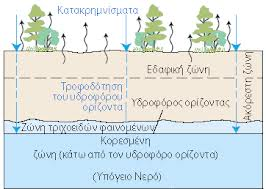 15
ΕΥΧΑΡΙΣΤΩ ΓΙΑ ΤΗΝ ΠΡΟΣΟΧΗ ΣΑΣ